Čelna zobata sklopka
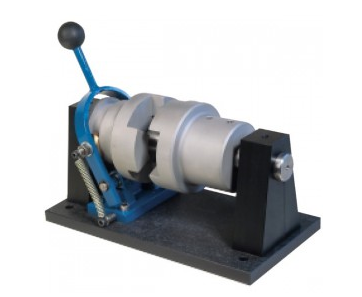 Je ena najenostavnejših izvedb (toga/elastična izvedba(torzija))
Število zob sklopke je od 3 do 60, odvisno od velikosti obremenitve
Zobje so kaljeni in so lahko
    različnih oblik
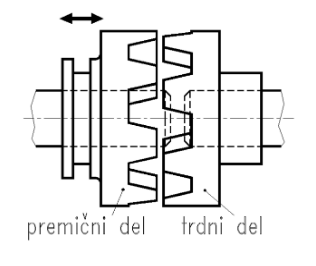 Lahko jih vklapljamo mehanično, hidravlično, pnevmatko ali elektromagnetno
a)Trapezni profil b)Žagasti profilc)Pravokotni profil d)Trikotni profil

Delovanje je podobno delovanju parkljaste gredi, le da je kolut na gnani gredi pomičen
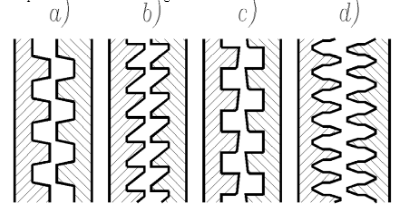